Утицај људи на друга жива бића
Наставник : Далиборка Богићевић
Oсновна школа “Јожеф Атила”
Нови Сад
ЕКОЛОШКИ ОТИСАК-  утицај човека на природу
РЕСУРСИ- су природна богатства једне земље ( које човек у изобиљу и неконтролисано користи)
Човек на природу може да делује:
 1- позитивно
 2- негативно
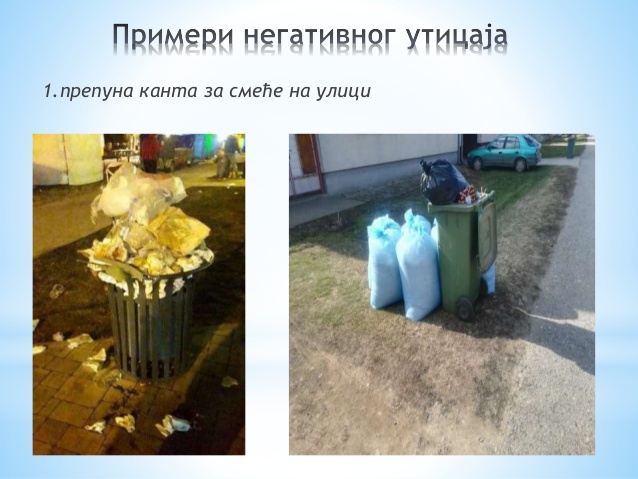 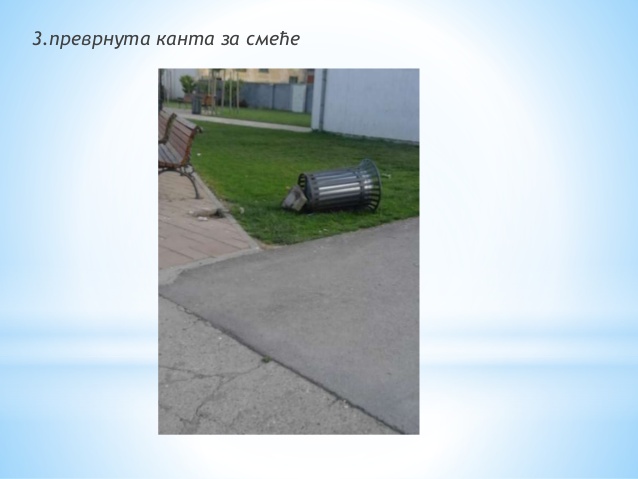 Бацање пластике у реке
Прављење дивљих депонија – одлагање смећа на места која нису предвиђена за то (углавном у насељеном месту)
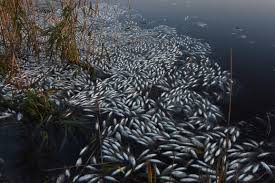 Изливање нафте и других хемикалија из фабрика бродова танкера доводи до изумирања водених организама
Убијање птица
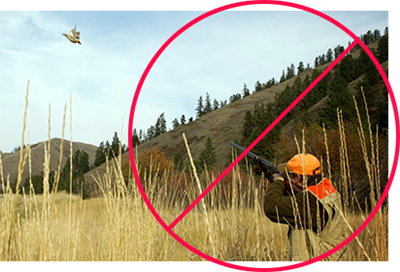 Безразложни лов медведа
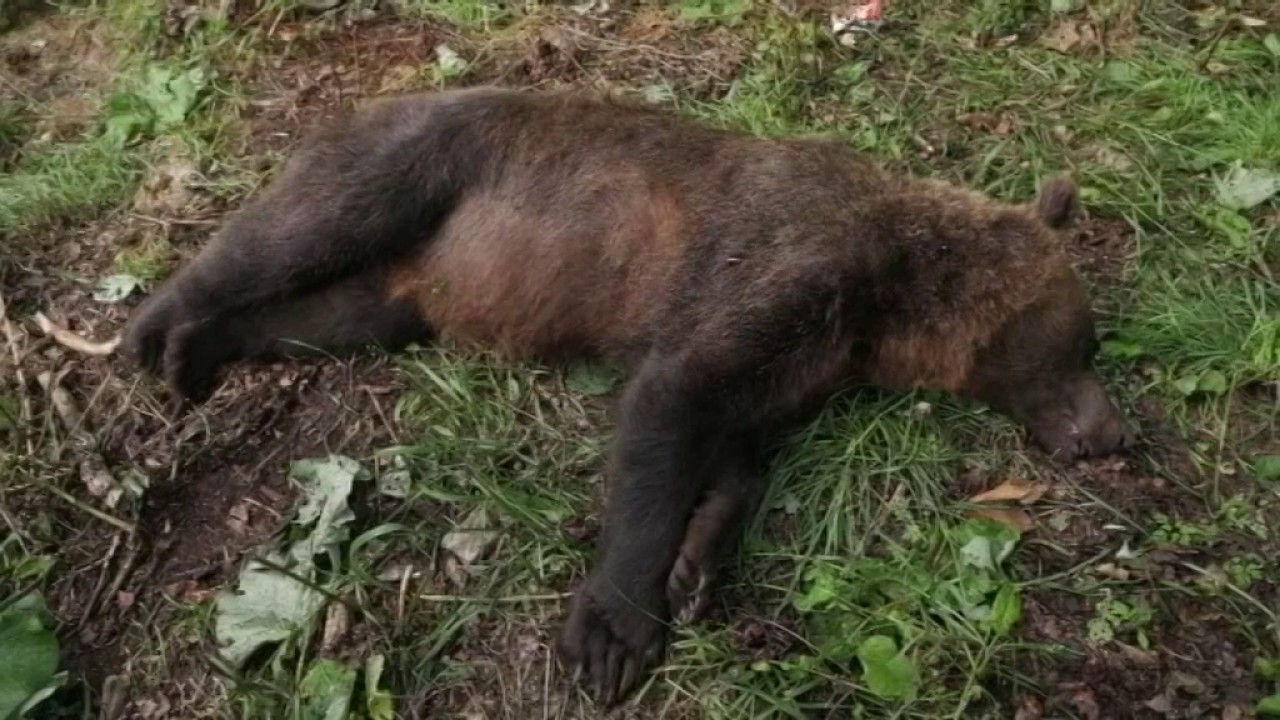 ТУЖНО ,ЗАР НЕ,ЗАТО ПРЕСТАНИМО ДА ТО РАДИМО
ПОСЛЕДИЦЕ НЕГАТИВНОГ ДЕЛОВАЊА ЧОВЕКА НА ПРИРОДУ

НЕСТАЈАЊЕ ПРИРОДНИХ СТАНИШТА
НЕСТАЈАЊЕ ОДРЕЂЕНИХ БИЉАКА
УГРОЖАВАЊЕ ЖИВОТИЊА
НЕСТАЈАЊЕ ЖИВОТИЊСКИХ ВРСТА
СЛИКЕ СУ ЗАСТРАШУЈУЋЕ ДРУГАРИ, ЗАР НЕ?
ЗАТО ЧУВАЈМО ПРИРОДУ ОВАКО...следећи славдови показују примере позитивног деловања
Да би нам планета Земља остала здрава следите позитивне примере
пошумљавање
https://www.youtube.com/watch?v꞊3a08UNnMwbw
Лечење животиња
Другариии,како напредује учење?
Удоми не купуј!!!
ВИ И ВАШИ РОДИТЕЉИ ВИШЕ ВОЗИТЕ БИЦИКЛЕ,РОЛЕРЕ...ДРУЖИТЕ СЕ И ЧУВАЈТЕ ПРИРОДУ ОКО СЕБЕА И БОЉЕ ЈЕ ЗА ЗДРАВЉЕ
ЗАТО ЧУВАЈМО НАШУ ПРИРОДУ И ОНА ЋЕ ЧУВАТИ НАС
Радови ученика
Домаћи задатак не преписујете у свеску!!!!!!
ДОМАЋИ ЗАДАТАК
( домаћи задатак треба да буде креативан, није обаветзан за све ,али је циљ да се забавимо и нешто научимо)

Ваш задатак је да снимите кратак видео запис (на виберу од неколико минута нпр 2 мин ) у облику ,као вести,(као што гледате временску прогнозу)тако и ви треба да снимите себе где ћете као информацију или вест снимити и обавестити људе о позитивном или негативном примеру људи у васем окружењу.
То може бити нпр
Ваша породица и ви како одлажете отпад правилно
Да усликате неку депонију која се преко ноћи створила у вашем окружењу и прети да буде све већа и већа
Да уснимите животињу коју сте удомили
Запамтите ово је само пример да се у изолацији мало забавите  и играте
Ја ћу вам сада описати сликовито како бих то урадила

Села бих за сто ,на картону испред себе написала моје име и презиме као водитељ  и започела вести овако

Драги суграђани од јутрос на врата моје “телевизије” (мисли се на моју кућу) дошао је мали пас, кога смо потом удомили и спасили од хладноће,других паса и глади.
Наш пас се зове Ковид(ахахах) следите нас пример и спасите један живот.(онда бих усликала куцу)
И за сам крај останите кући и мислите о планети земљи
Воли вас и поздравља водитељка далиборка богићевић
Мозете сликати и како комсије бацају отпад
Мозете критиковати и графите----
Ово је само пример а ви машту на вољу и играјте се...